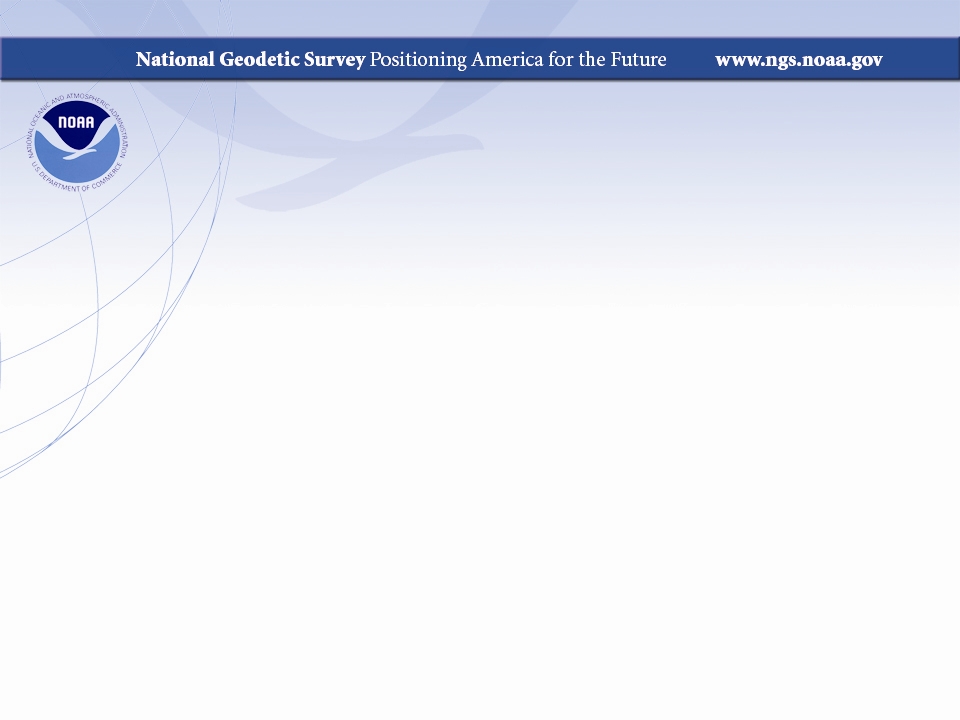 Using Aerogravity to Produce a Refined Vertical Datum
D.R. Roman and X. Li

XXV FIG Congress
16-21 June 2014  
Kuala Lumpur, Malaysia
Session TS01A, Paper 7303
Gravity Field Power Spectrum
Power Spectrum plot of gravity field  (blue line). Most power is at longest 
wavelengths (λ) at left on the lowest degree harmonics, where satellite 
(light blue bar) data dominate. Surface data (brown bar) contain the shortest 
to the right. Aerogravity (green bar) overlaps both parts of spectrum (red boxes).
17 June 2014,                         Session TS01A, Paper 7303
XXV FIG Congress, Kulala Lumpur, Malaysia 16-21 June 2014
2
GRAV-D Aerogravity (07 June 2014)Gravity for the Redefinition of the American Vertical Datum
Map Key - Airborne Gravity Data
Green: Available data and metadataBlue: Data being processedOrange: Data collection underwayWhite: Planned for data collection
http://www.ngs.noaa.gov/GRAV-D/data_products.shtml
17 June 2014,                         Session TS01A, Paper 7303
XXV FIG Congress, Kulala Lumpur, Malaysia 16-21 June 2014
3
[Speaker Notes: Roughly 35% complete – see website for latest information]
GRAV-D Aerogravity Collection
Aircraft: rotating between King Air, Pilatus, P-3
Equipment: GPS, IMU, & gravity meters
Data sampling: 1 Hz
Nominal Flight elevation: 6.1 km (20 kft)
Nominal air speed: 407 kmh (220 knots)
Track spacing: 10 km track (50 km crossovers)
Typical block: 400 x 500 km (41 profiles)
Nominal spectral band: 20-400 km
17 June 2014,                         Session TS01A, Paper 7303
XXV FIG Congress, Kulala Lumpur, Malaysia 16-21 June 2014
4
EN06 – Collected over Maine
EN06 Aerogravity (Beta vers.)
Biases by Profile w.r.t. EGM2008
17 June 2014,                         Session TS01A, Paper 7303
XXV FIG Congress, Kulala Lumpur, Malaysia 16-21 June 2014
5
Profiles for 3 regions (no bias)
Each profile is essentially independent
Spatially correlated systematic features between profiles
Likely error sources are in surface gravity:
Near shore (altimetry)
Onshore follows topo
Back bay areas
17 June 2014,                         Session TS01A, Paper 7303
XXV FIG Congress, Kulala Lumpur, Malaysia 16-21 June 2014
6
Zoom into Great lakes and NE(GPSBMs are too dense, will block maps)
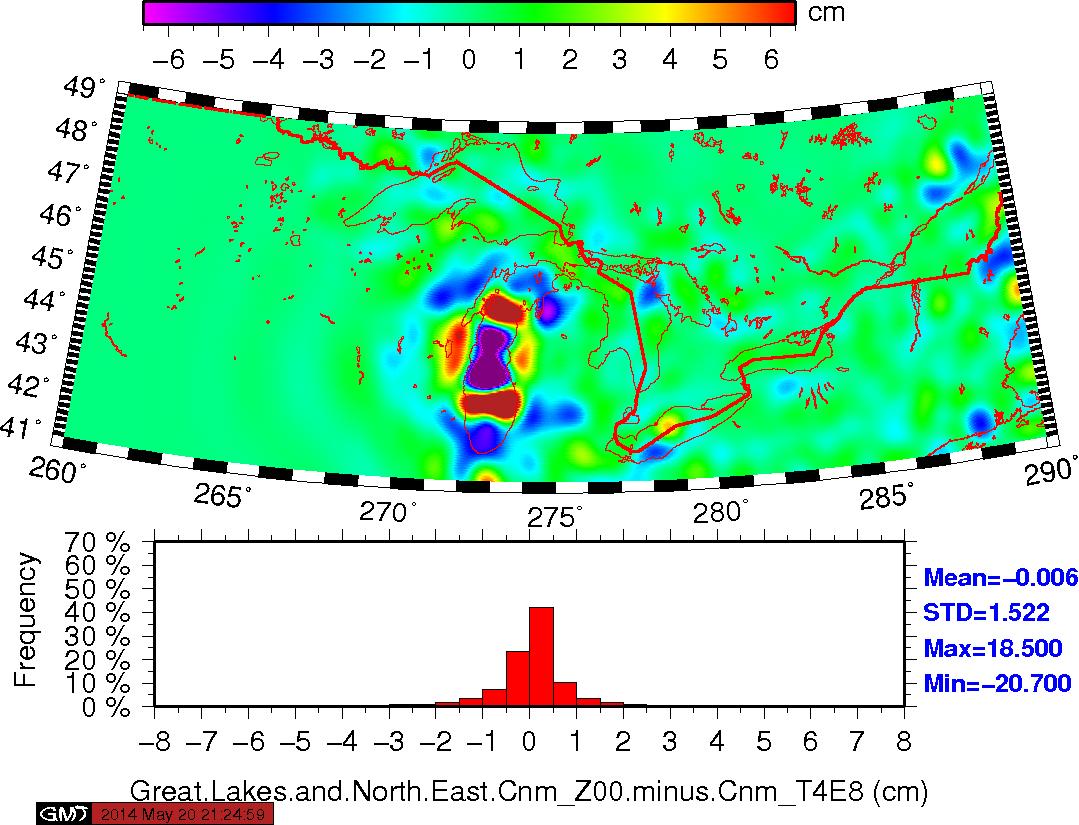 17 June 2014,                         Session TS01A, Paper 7303
XXV FIG Congress, Kulala Lumpur, Malaysia 16-21 June 2014
7
Airborne vs. Surface Gravity
Cleaning of gravity data
Second transition band
Remove biases w.r.t aerogravity (normalize)
Makes surface data consistent with aerogravity
Preserves short wavelength in surface
17 June 2014,                         Session TS01A, Paper 7303
XXV FIG Congress, Kulala Lumpur, Malaysia 16-21 June 2014
8
Impact of GRAV-D Aerogravity(xGEOID14B  -  xGEOID14A)
Mean = 0.0 cm  STDEV = 0.5 cm   MIN = -42.8 cm   MAX = 34.6 cm
17 June 2014,                         Session TS01A, Paper 7303
XXV FIG Congress, Kulala Lumpur, Malaysia 16-21 June 2014
9
Outlook
30 June 2014 Beta release of xGEOID14A/B
Look for links on the NGS Main or GEOID pages
Incorporates aerogravity from 20 regions
First experimental model using aerogravity
Annual releases to follow (roughly same time)
Data cleaning: 2,000,000 surface gravity in 1400 different surveys
Eventual usage as vertical datum in 2022
17 June 2014,                         Session TS01A, Paper 7303
XXV FIG Congress, Kulala Lumpur, Malaysia 16-21 June 2014
11
Contact Information
Daniel R. Roman, National Geodetic Survey
      Chief (acting) SRSD/GRAV-D P.I./Geoid Team Lead
dan.roman@noaa.gov 
301-713-3200 x103

Relevant NGS webpages:
Geoid Page: http://www.ngs.noaa.gov/GEOID/
GRAV-D:       http://www.ngs.noaa.gov/GRAV-D/
17 June 2014,                         Session TS01A, Paper 7303
XXV FIG Congress, Kulala Lumpur, Malaysia 16-21 June 2014
12
Gulf Coast
17 June 2014,                         Session TS01A, Paper 7303
XXV FIG Congress, Kulala Lumpur, Malaysia 16-21 June 2014
13
California
17 June 2014,                         Session TS01A, Paper 7303
XXV FIG Congress, Kulala Lumpur, Malaysia 16-21 June 2014
14
Great Lakes through Northeast U.S.
17 June 2014,                         Session TS01A, Paper 7303
XXV FIG Congress, Kulala Lumpur, Malaysia 16-21 June 2014
15
Puerto Rico & USVI
17 June 2014,                         Session TS01A, Paper 7303
XXV FIG Congress, Kulala Lumpur, Malaysia 16-21 June 2014
16